Праздник
«День улыбки»
Подготовила и провела педагог-психолог
МБДОУ «Детский сад №1»
Г. Нефтеюганска
Макеева Елена Викторовна
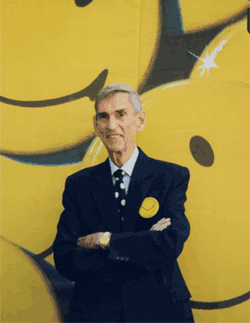 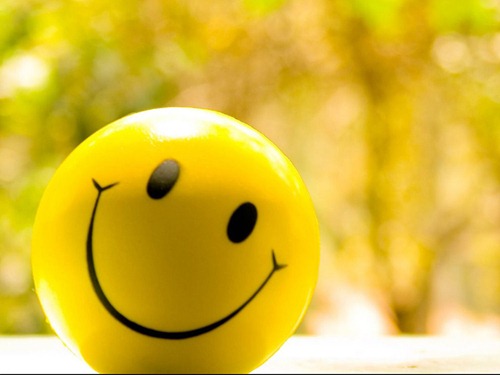 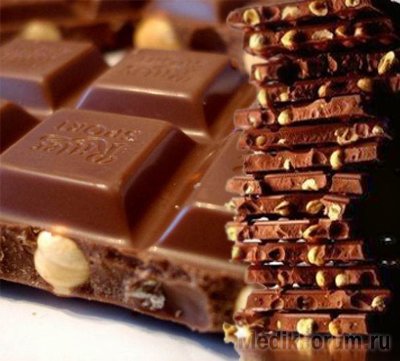 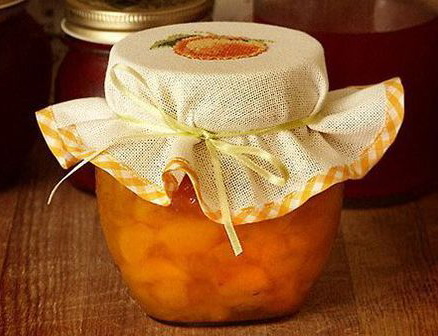 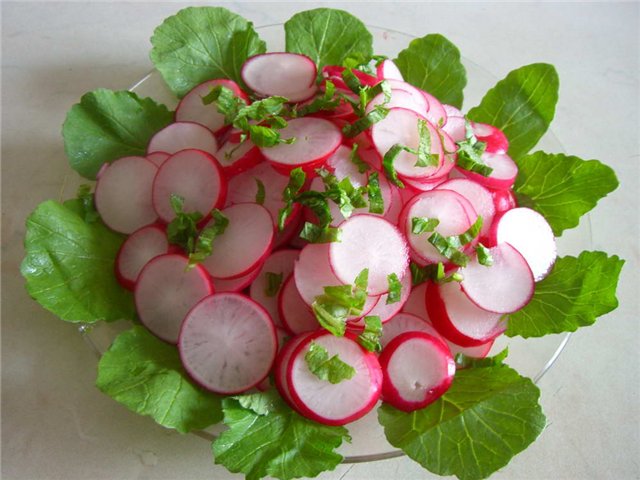 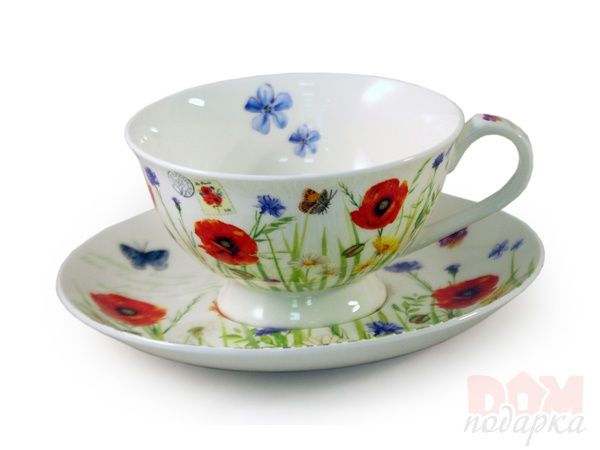 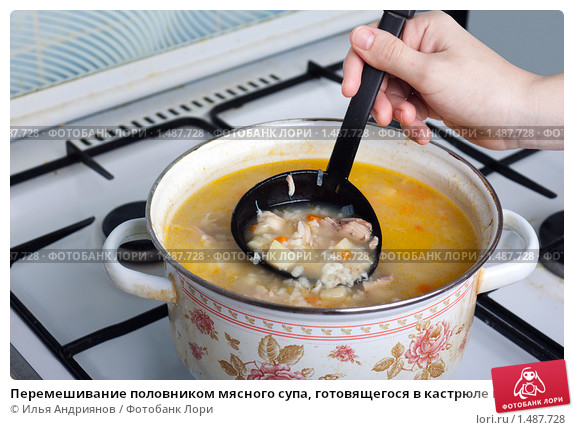 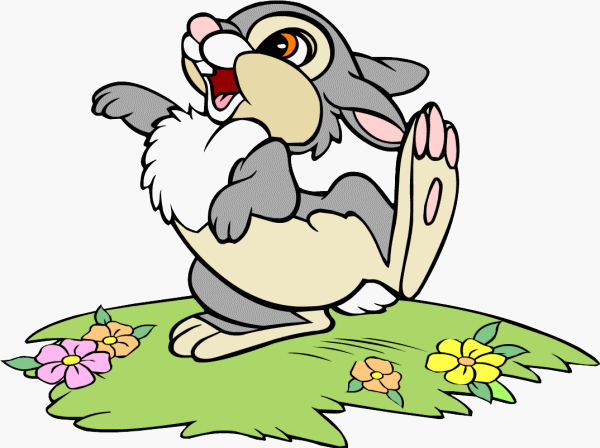 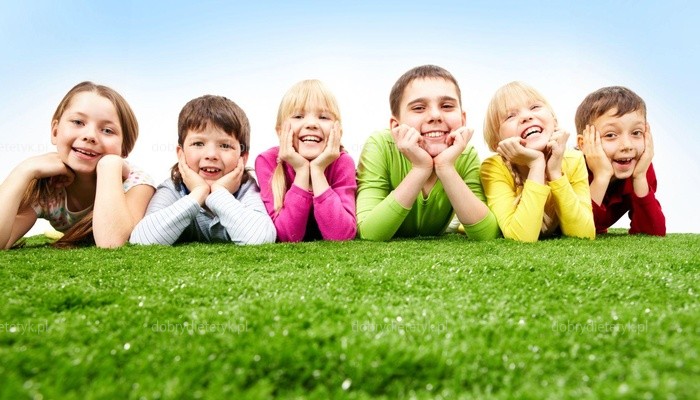